Podobnosť zdrojových kódov
Juraj Brilla
Vedúci práce: Ing. Michal Kompan, PhD.
Motivácia
Príčiny vzniku plagiátov
Lenivosť
Nedostatok času
Nedostatok znalosti
Prínos odhaľovania plagiátov
Hrozba odhalenia plagiátov 			 Vyhýbanie sa tvorbe plagiátov
Zvýšenie znalosti ( Zlepšenie štatistík )
2
[Speaker Notes: Cieľom mojej bakalárskej práce je detekovať plagiáty a určovať ich similaritu. Pred začatím hľadania konkrétneho riešenia som sa  zameral na príčiny vzniku plagátov a aký ma prínos ich eliminácia. Takže príčniny vyniku plagiátov sú podľa mňa nasledovne no a odhalením plagiátov možme eliminovať]
Spracovanie vstupný dát
Odstránenie komentárov
Substitúcia premenných
Tokenizácia -> substitúcia syntaxe jazyka
3
Zoznam tokenov
4
Navrhované riešenie
Analýza vyššej úrovne
Porovnávanie vybraných prvkov zdrojového kódu
Zameranie sa na skutočné hodnoty
Výber kandidátov

Analýza nižšej úrovne
Aplikovanie konkrétnych algoritmov
5
Analýza vyššej úrovne
Funkcia
NAME= “factorial”
INPUT= “int A, int B”
OUTPUT =“C”
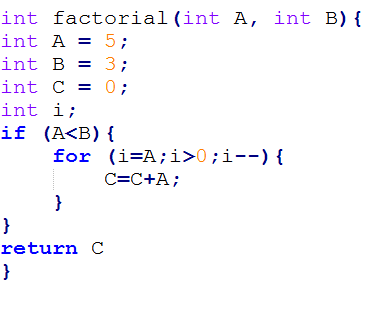 Cyklus
FROM= A
TO= 0
STEP= “i--”
Podmienka
variable_1=	“A”
Variable_2=	“B”
COMPARATOR = “>”
Premenná
NAME= “A”
VALUE= “5”
TYPE=	“int”
6
Analýza nižšej úrovne
Metóda N-gramov
Levenstainová vzdialenosť
Rabin-Karp algoritmus
Kosínusová similarita
Najdlhší spoločný podreťazec
Počet identických tokenov
7
Postupnosť aplikovania prvkov
Odstránenie komentárov
Analýza vyššej úrovne
Tokenizácia
Premenovanie premenných
Analýza nižšej úrovne
Vyhodnotenie výsledkov
8
Ciele analýzy
Medián výstupov z jednotlivých metód
Percentuálne vyjadrenie podobnosti
Porovnanie výsledkov pri konverzií zdrojového kódu do jazyka Assembler
9
Postupnosť metódy
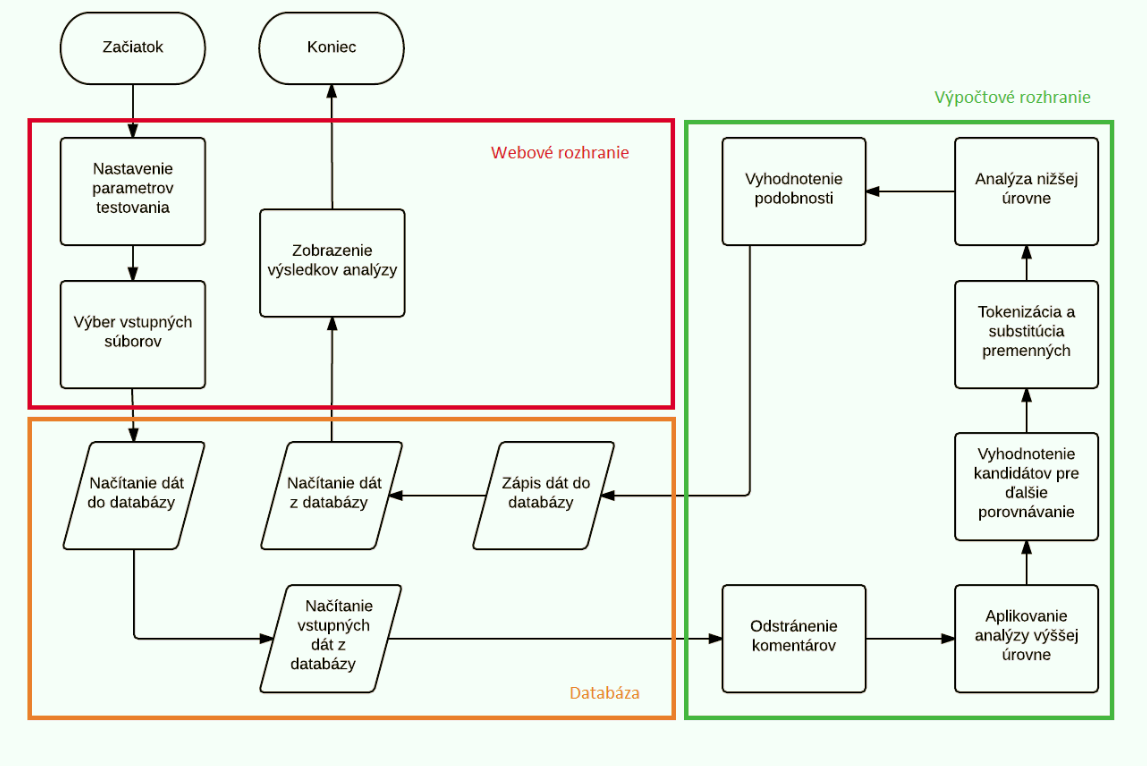 10